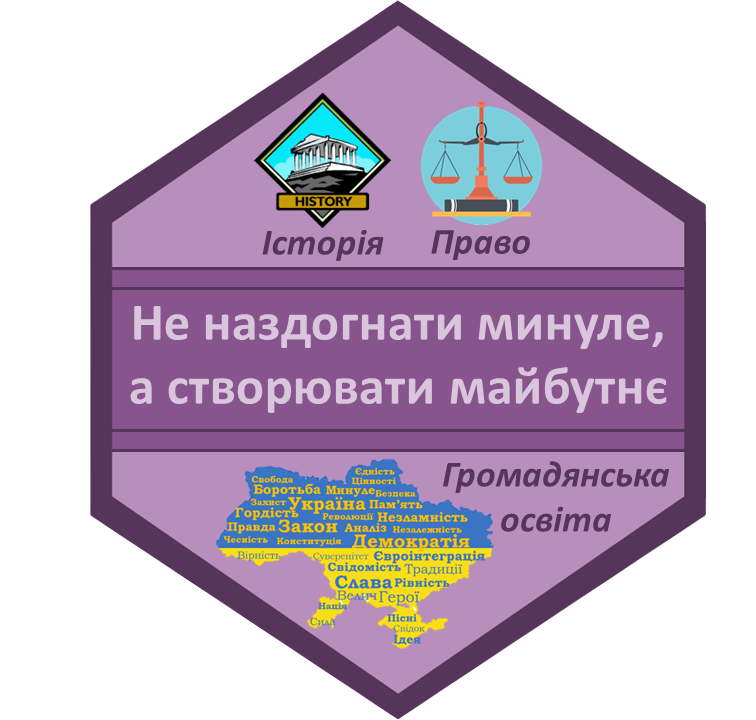 ПРОАКТИВНІСТЬ
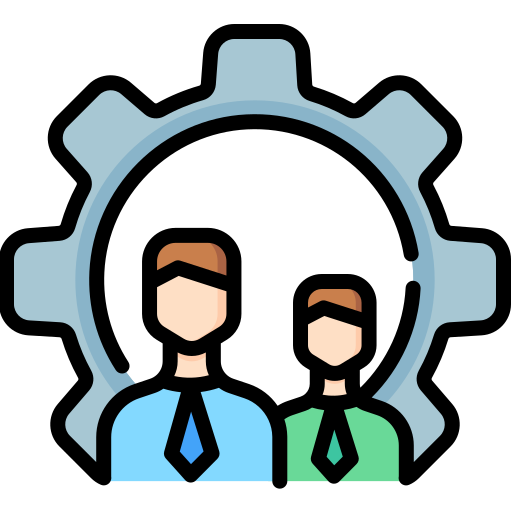 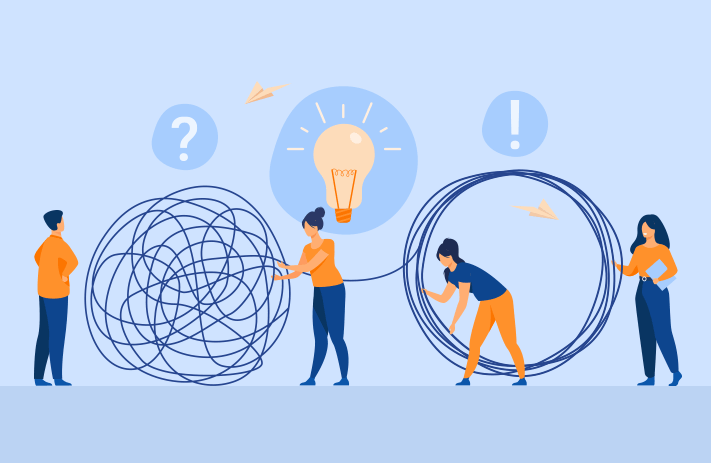 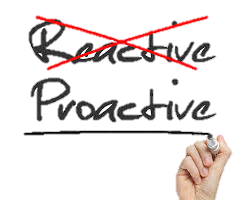 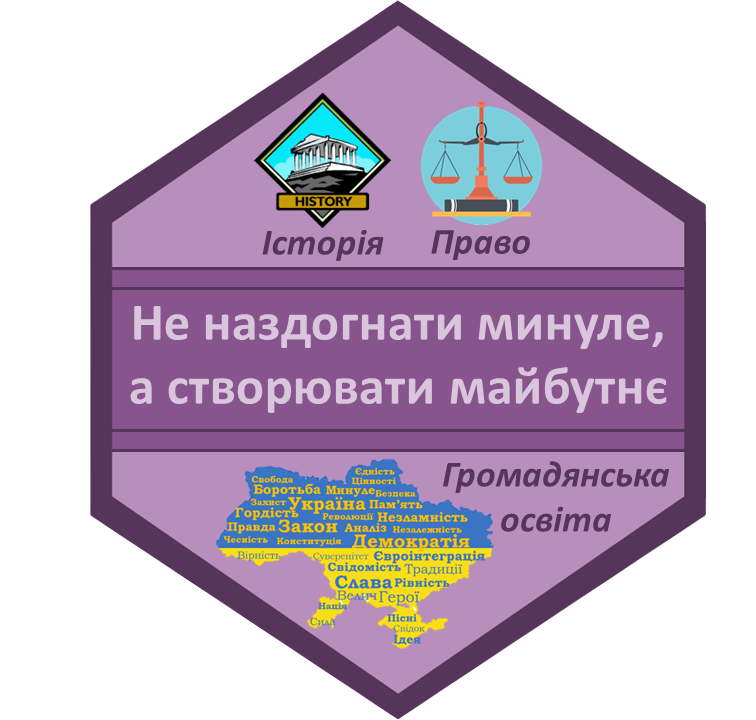 Освітній процес стає замкненим колом
Батьки звинува- чують вчителів
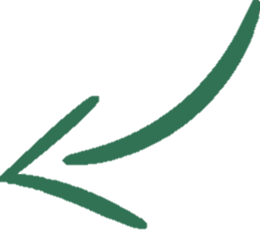 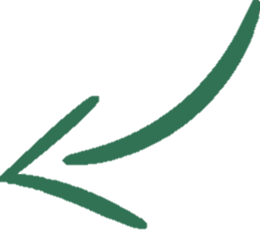 Учні скаржаться, що їм нецікаво
Педагоги нарікають на ліни- вих дітей і низькі зарплати
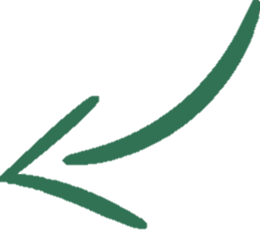 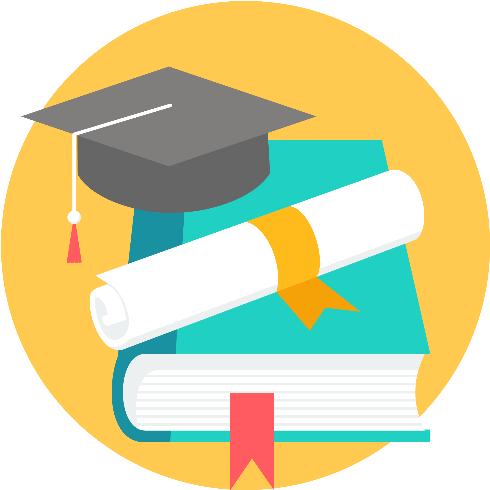 Учасники освітнього процесу перекладають відповідальність за його результати на фактори, на які вони не можуть впливати
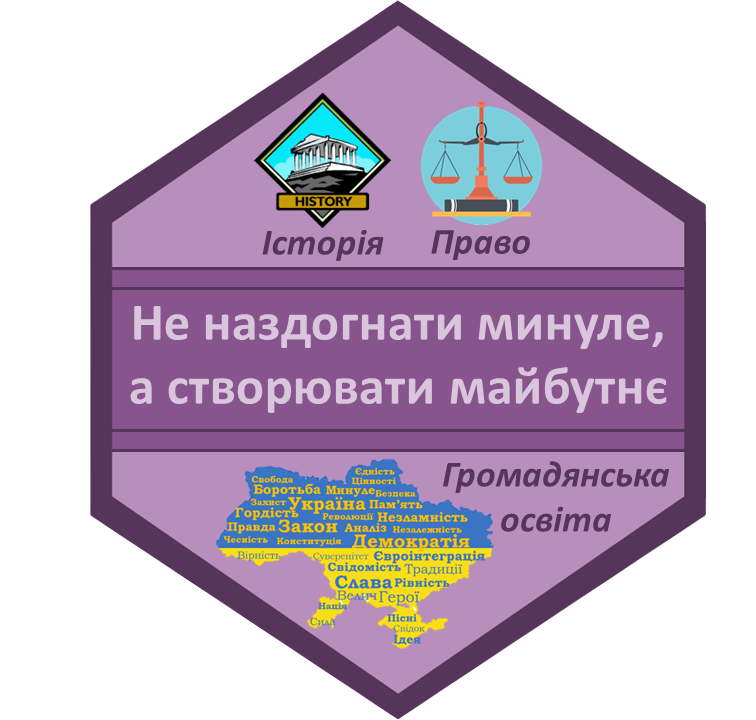 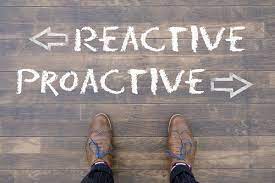 Реактивна позиція
Наше життя залежить від факторів, на які ми не впливаємо
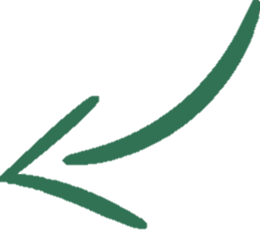 ПРОАКТИВНІСТЬ
Учасники освітнього процесу ана- лізують, як можна підвищити його результативність, не чекаючи конкретних дій і реакцій з боку інших
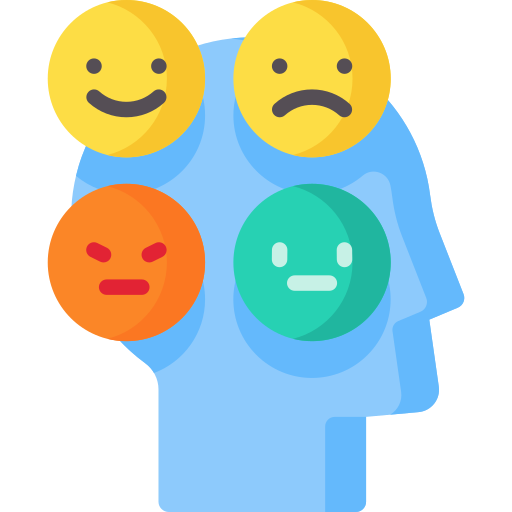 Події в житті людини є наслідком ЇЇ ВЛАСНИХ ДІЙ
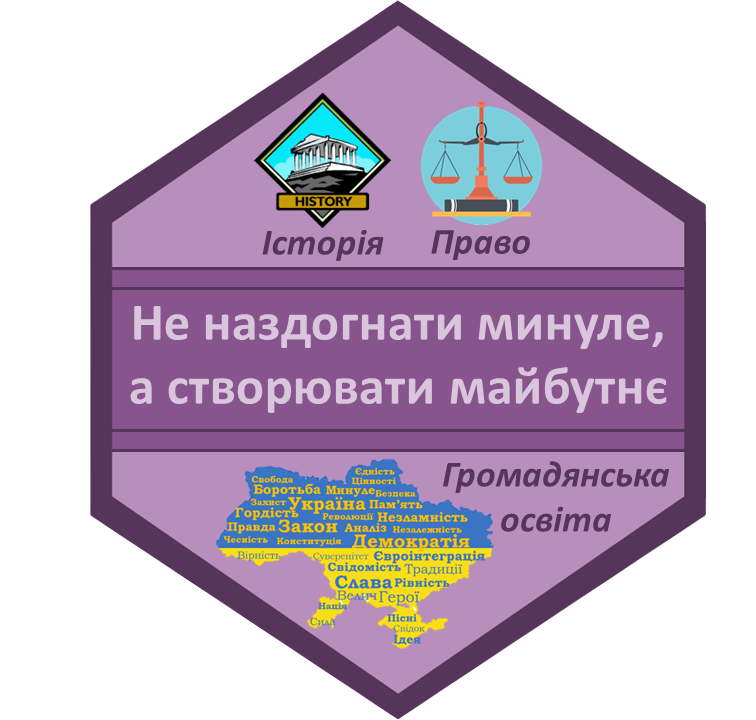 ЯК ЗАСТОСОВУВАТИ ПРОАКТИВНІСТЬ У ОСВІТІ?
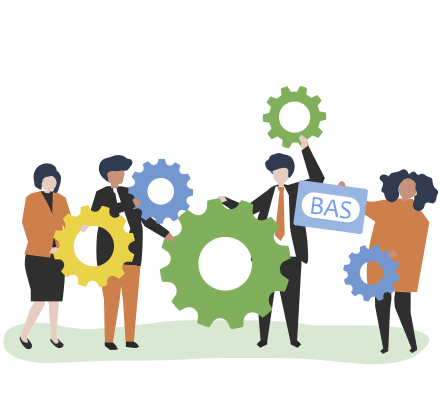 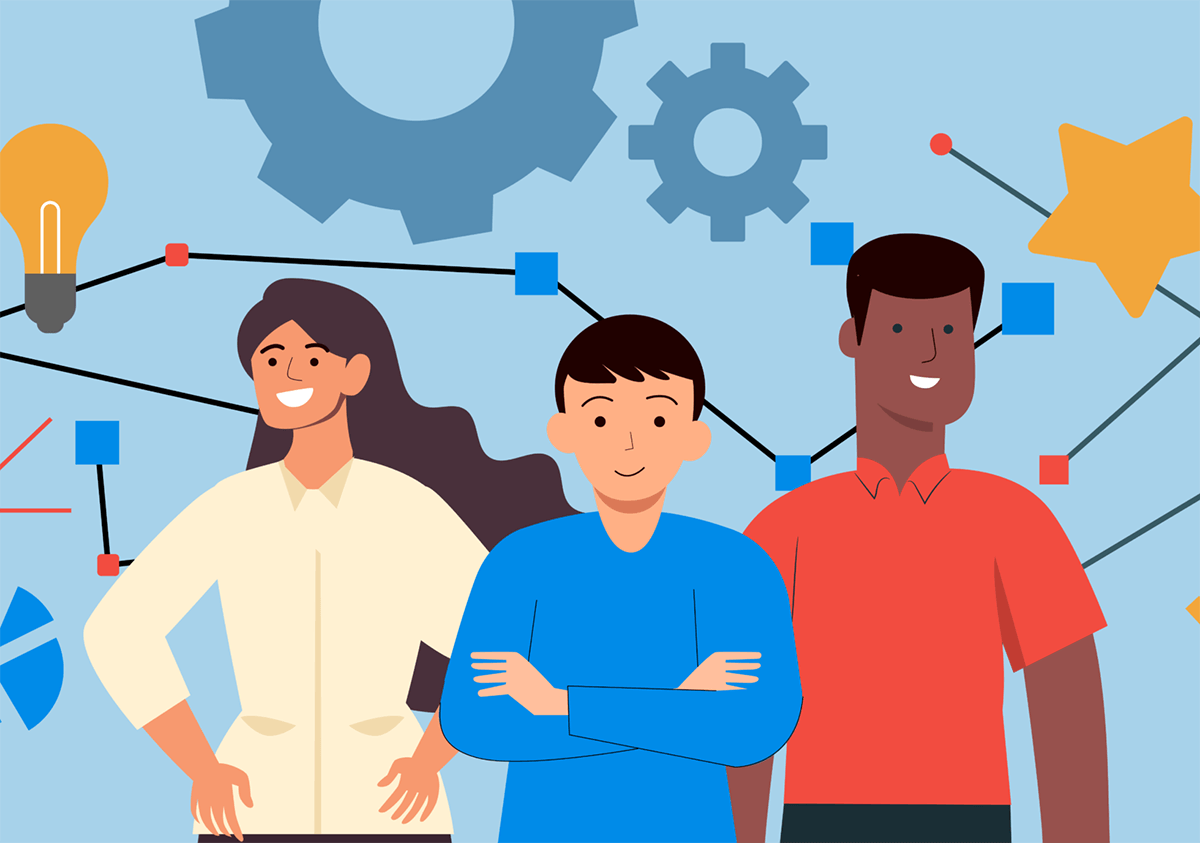 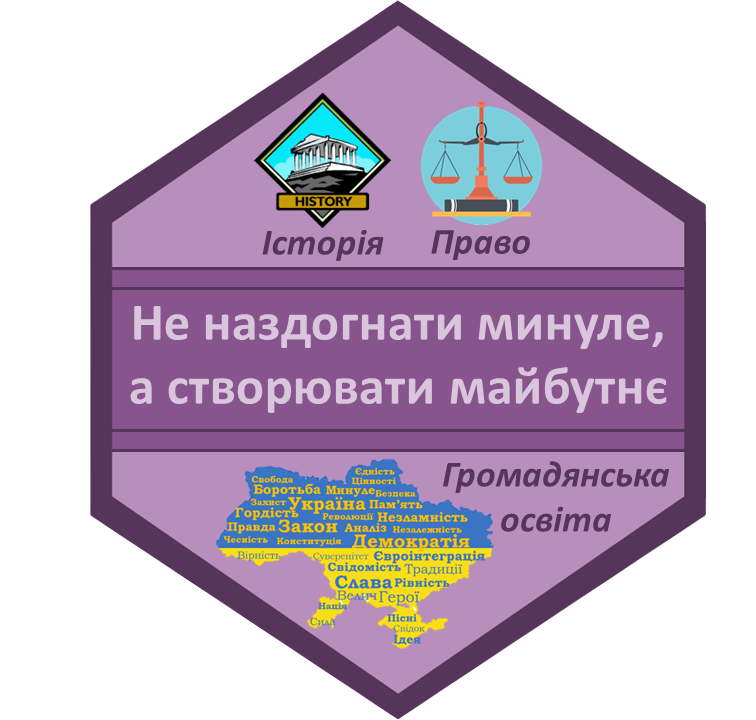 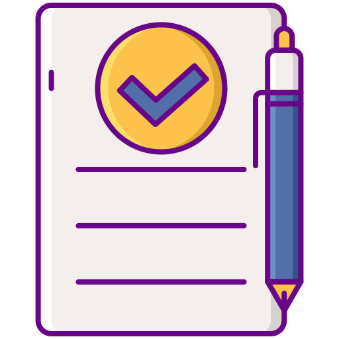 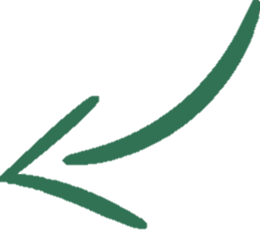 ВИЗНАЧИТИ СФЕРИ ВПЛИВУ
Педагог координує освітній процес, визначає його мету і цілі, створює комфортне освітнє середовище
Вчитель пропонує учням спо- соби навчання, учні обирають або розробляють власні
Учні, маючи свободу в межах класу, визначають власний освітній шлях
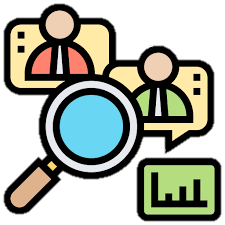 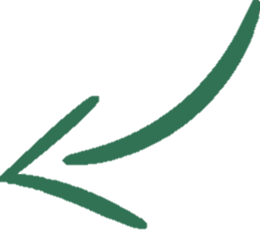 ДОСЛІДИТИ ОСВІТНІ ПОТРЕБИ УЧНІВ
Допомогти учням визначити освітній шлях
Зрозуміти інтереси, особливості характеру і сприйняття учнів
Врахувати при плануванні освітнього процесу потреби дітей
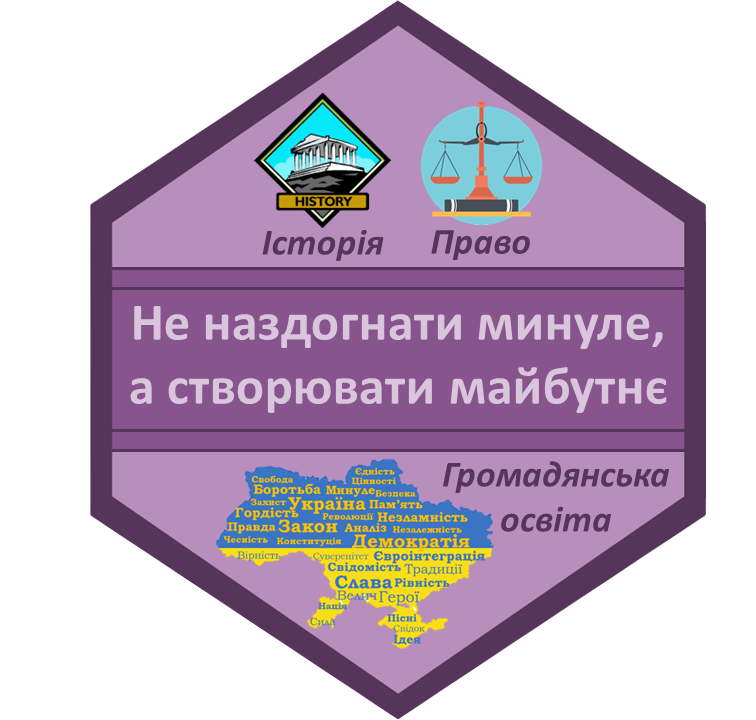 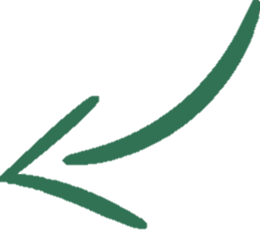 ВИЗНАЧИТИ НАВЧАЛЬНІ ЗАВДАННЯ
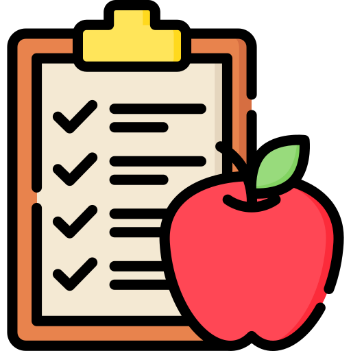 Учням може бути важко самостійно визначити навчальну мету і зрозуміти, як її досягти
Потрібно налагодити діалог між вчителем і учнем, разом працю- ючи над постановкою мети
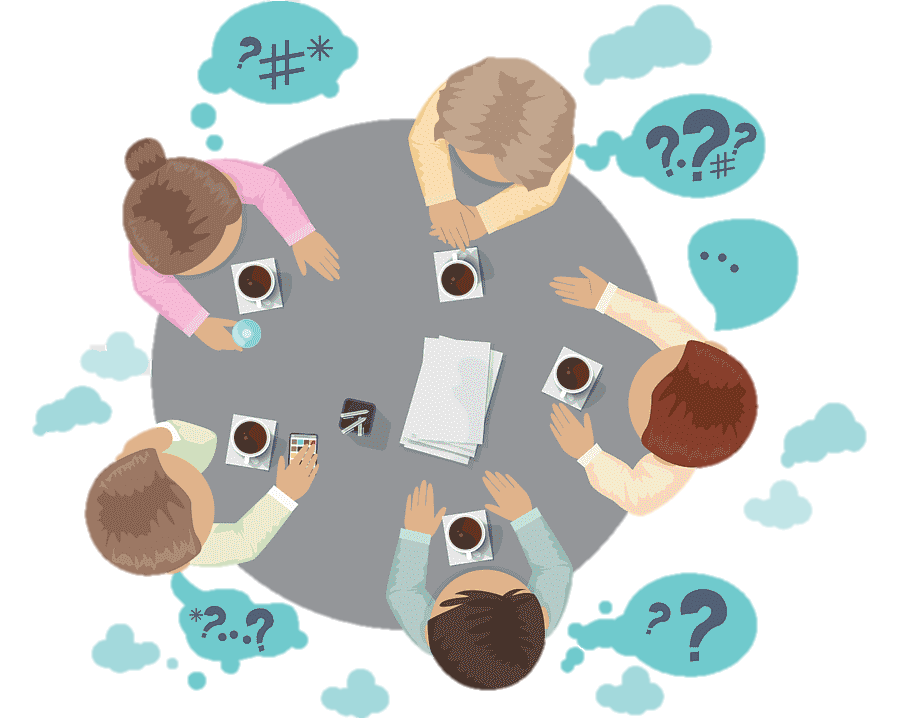 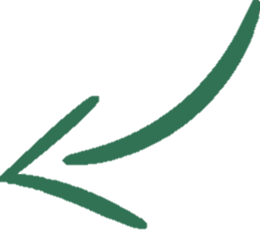 ПРОГОВОРИТИ ШЛЯХИ РЕАЛІЗАЦІЇ
Скоригувати визначений учнем шлях
Проводити колективні обговорення на початку й в кінці уроку
Відслідкувати досягнення учнів та за потреби допомогти їм впоратися з завданнями
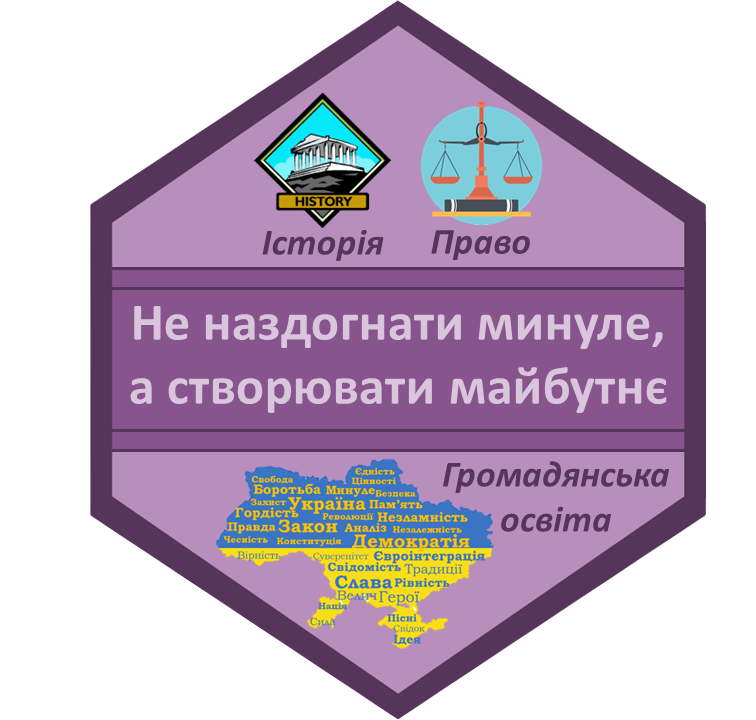 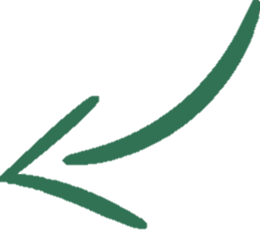 НАЛАШТУВАТИ ЕФЕКТИВНУ СПІВПРАЦЮ
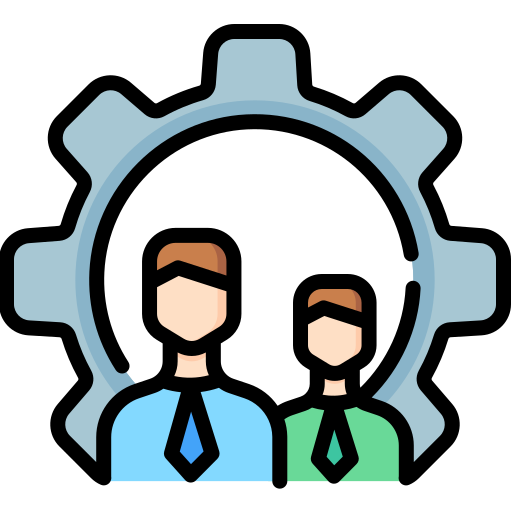 Формування взаємозалежності та синергії у колективі
Забезпечення атмосфери довіри та взаємодопомоги
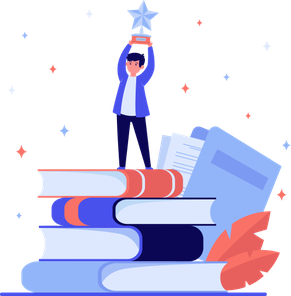 ПРОАКТИВНІСТЬ У ОСВІТНЬОМУ ПРОЦЕСІ
Підвищує ефективність взаємодії
Зменшує напругу
Сприяє адаптації до викликів сучасного суспільства
Формує оптимальний погляд на життєві події